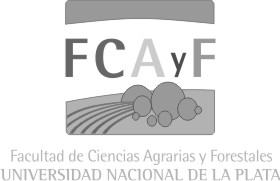 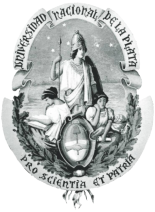 Plan Estratégico Facultad de Ciencias Agrarias y Forestales 
2016 - 2022
 
AVANCE DE LA ETAPA 2: ELABORACION DE LAS BASES ESTRATEGICAS
- Documento base en construcción-
LAS BASES ESTRATEGICAS CONTENDRÁN: 
I. EL ANALISIS FODA –de los Deptos-
II. LOS DATOS DE LA FACULTAD
III. EL LISTADO DE PROBLEMAS. 
-todos referidos a los ejes estratégicos- 
IV. LA MISIÓN, LA VISIÓN Y VALORES DE LA FACULTAD
Ejes Estratégicos del Plan Estratégico FCAyF
1: DOCENCIA
2: INVESTIGACIÓN Y VINCULACIÓN TECNOLÓGICA
3: EXTENSIÓN UNIVERSITARIA
4: RELACIONES INSTITUCIONALES
5: ADMINISTRACIÓN Y GESTIÓN
I. FODA de los Departamentos de la FCAyF
Factores Internos (Actuales): Debilidades (1/4)

Falta interacción entre Cátedras del Departamento
Falta una mirada conjunta departamental
Falta identificación de temas transversales comunes
Falta inserción en los campos de la facultad como departamento
Falta identificación de demandas y exigencias comunes hacia la Facultad
Falta de proyección en Posgrado
Falta identificación del rol ejecutivo del Departamento
Falta de concreción del trabajo integrador
Se tiene que avanzar en relación a la demanda conjunta de No Docentes en el Depto
Falta de participación de estudiantes en el Depto
Escasa provisión de cargos docentes y ampliaciones de dedicación
Falta de personal No Docente en cada curso
I. FODA de los Departamentos de la FCAyF
Factores Internos (Actuales): Debilidades (2/4)

Falta de presupuesto para los materiales correspondientes a cada curso
No se cuenta con la infraestructura adecuada (mal estado de mantenimiento, filtraciones, azulejos flojos, falta de rejillas, etc.)
Falta de armarios adecuados para almacenamiento de reactivos
Dificultad para incorporar jóvenes graduados (alumnos y profesionales)
Baja articulación de contenidos entre los cursos del Departamento
Escasa/desarticulada oferta de actividades optativas
Carencia/insuficiencia de espacio físico
Inadecuada distribución de carga horaria/ubicación en el Plan de Estudios
Insuficientes requisitos en correlatividad
Falta de contenidos previos
Uso del Aula Virtual con limitaciones
I. FODA de los Departamentos de la FCAyF
Factores Internos (Actuales): Debilidades (3/4)

Insuficiente trabajos inter-cursos
Dedicaciones insuficientes
Insuficiente financiamiento para proyectos, eventos, asistencia a congresos, jornadas, etc
Insuficiente coordinación entre líneas de trabajo del Departamento
No hay una o más unidades de investigación propia integradas
Los laboratorios no cuentan con equipamiento suficiente para desarrollar en forma totalmente efectiva  la investigación
Poca difusión de las actividades de investigación, tanto a nivel facultad como fuera de ella
Escaso financiamiento para la realización de estas actividades
Perfil mayoritario de los integrantes de la cátedra orientado a la investigación
Falta de solicitud de financiamiento de proyectos
Poca difusión del servicio a terceros los que están en este momento
I. FODA de los Departamentos de la FCAyF
Factores Internos (Actuales): Debilidades (4/4)

Falta de certificación del laboratorio
Falta de disponibilidad de vehículos y dinero para el traslado de los alumnos en las salidas al campo
Dificultades para financiar materiales para la docencia (afiches, material bibliográfico, software, etc.)
Demora en el acceso a los resultados de las encuestas.
Lentitud para la resolución de problemas básicos (arreglos de rejillas, cambio de lamparitas, etc). 
Lentitud para cobertura de cargos docentes de cursos de muchos alumnos
Falta de capacitación del plantel no docente
Falta de continuidad en las iniciativas de mejoras
Falta de gestión/acción en seguridad e higiene
I. FODA de los Departamentos de la FCAyF
Factores Internos (Actuales): Fortalezas (1/4)
Plantel docente con formación multi-diciplinaria y gran capacitación (doctores) dando lugar a la oferta de pasantías, becas de experiencia laboral, trabajo final 
Amplia experiencia en la problemática del alumno ingresante (M-F-Q) 
Gran experiencia docente (profesores y JTP con mucha antigüedad) 
Laboratorios amplios y sala de computación adecuada
Docentes muestran puntualidad y buena predisposición para atención de alumnos en clases de consulta
Participación docente en otros cursos de grado y posgrado (intra e inter-departamento)
Trayectoria y formación de posgrado de los docentes
Realización de trabajos integradores en establecimientos reales por parte de los estudiantes
Iniciativa o búsqueda de innovaciones pedagógicas
Clases teórico-prácticas
I. FODA de los Departamentos de la FCAyF
Factores Internos (Actuales): Fortalezas (2/4)
Uso del Aula Virtual
Participación en redes de cátedras
Flexibilidad/capacidad de adaptación frente a rigidez del Plan de Estudios
Participación de alumnos de otras carreras en los cursos del Departamento
Vinculación con el medio (productores, instituciones, técnicos)
Participación en gestión institucional
Espacio compartido en los cursos de estudiantes de las carreras de Ing. Agro  e  Ing. Ftal
Diversidad en formación interdisciplinar de los docentes
Formación generalista y espacio curricular para la formación profesional
Repetición de cursos a contra-cuatrimestre 
Funcionamiento periódico del departamento (reuniones)
Buena participación en las reuniones y buen diálogo
I. FODA de los Departamentos de la FCAyF
Factores Internos (Actuales): Fortalezas (3/4)

Participación en unidades de investigación institucional
Vinculación con actores e instituciones público-privado
Aumento en la producción de publicaciones
Trayectoria y articulación en investigación y extensión
Contribución a formación de recursos humanos en grado y posgrado
Contar con Investigadores consolidados en el CONICET, y docentes Investigadores Formados, en la UNLP
Se desarrollan proyectos de investigación acreditados por la UNLP
Un Instituto (INFIVE)
Dos Centros (CIDEFI y CISaV)
Dos Laboratorios (LAMCE y LIMAD)
I. FODA de los Departamentos de la FCAyF
DOCENCIA
Factores Internos (Actuales): Fortalezas (4/4)

Realización de proyectos  y convenios de extensión
Aumento en la producción de publicaciones de extensión
Trayectoria y articulación en investigación y extensión
Contribución a formación de recursos humanos en grado y posgrado
Docentes participantes en comisiones de la Facultad y en el Departamento de Ciencias Exactas
Docentes prestan su colaboración en los jurados de concursos docentes, en representación de los claustros de profesores, graduados y alumnos
I. FODA de los Departamentos de la FCAyF
Factores externos (potenciales): Oportunidades

Vinculación con campos de la UNLP
Estrecha cooperación con el centros de investigación UNLP-CONICET teniendo disponibilidad de equipamiento y recursos para el desarrollo de proyectos de cooperación
Cooperaciones con el extranjero
Vinculación con actores e instituciones público-privado
Continuidad en procesos de extensión con agricultores de la región
II. LOS DATOS 
DE LA FACULTAD
Docencia
Grado

Evolución Población (Total y por Carrera)
Inscriptos, Ingresantes
Graduados (Evolución según Carrera, Evolución del Promedio con y sin aplazo)
Duración Promedio de Carrera (Inscripción-Defensa de Trabajo Final, Tiempo transcurrido entre la última materia aprobada y la Defensa del Trabajo Final)
Alumnos de una cohorte de ingreso que no se reinscriben al año siguiente (deserción en 1er Año)
Relación alumno-docente, alumno-docente con dedicación exclusiva
Docencia: Grado
Docencia: Grado
Docencia: Grado
Docencia: Grado
Docencia: Grado
Docencia: Grado
Docencia: Grado
Docencia: Grado
Docencia: Grado
Docencia
Docentes
	
	
Distribución de cargos y dedicaciones para ambas 	Carreras por Departamento

Rango etario
Docencia: Docentes
Docencia: Docentes
Docencia: Docentes
Docencia: Docentes
Investigación y Vinculación Tecnológica
Docentes Investigadores en el Programa de Incentivos por Dedicación a la investigación
Institutos , Centros, Laboratorios y UPIDES por Unidad Académica 
Becarios UNLP discriminados y tipo de Beca
Composición de los investigadores (CONICET/CIC/UNLP)
Proyectos de Investigación en ejecución, acreditados por la UNLP, discriminados
Áreas temáticas de proyectos de investigación
Resultados de Investigaciones: Publicaciones científicas y actas de congresos con y sin referato y otros resultados de investigaciones
Investigación y Vinculación Tecnológica: Docentes Investigadores en el Programa de Incentivos por Dedicación a la investigación
Categorización 2004 y 2009
Investigación y Vinculación Tecnológica:Institutos , Centros, Laboratorios y UPIDES por Unidad Académica
Investigación y Vinculación Tecnológica:Becarios UNLP discriminados y tipo de Beca
Investigación y Vinculación Tecnológica:Composición de los investigadores (CONICET/CIC/UNLP)
Investigación y Vinculación Tecnológica:Proyectos de Investigación en ejecución, acreditados por la UNLP, discriminados
Investigación y Vinculación Tecnológica:Áreas temáticas de proyectos de investigación
Investigación y Vinculación Tecnológica:Áreas temáticas de proyectos de investigación
Investigación y Vinculación Tecnológica:Resultados de Investigaciones: Publicaciones científicas y actas de congresos con y sin referato y otros resultados de investigaciones.
Extensión Universitaria
Relaciones Institucionales
Administración y Gestión:Estructura Administrativa de la Facultad
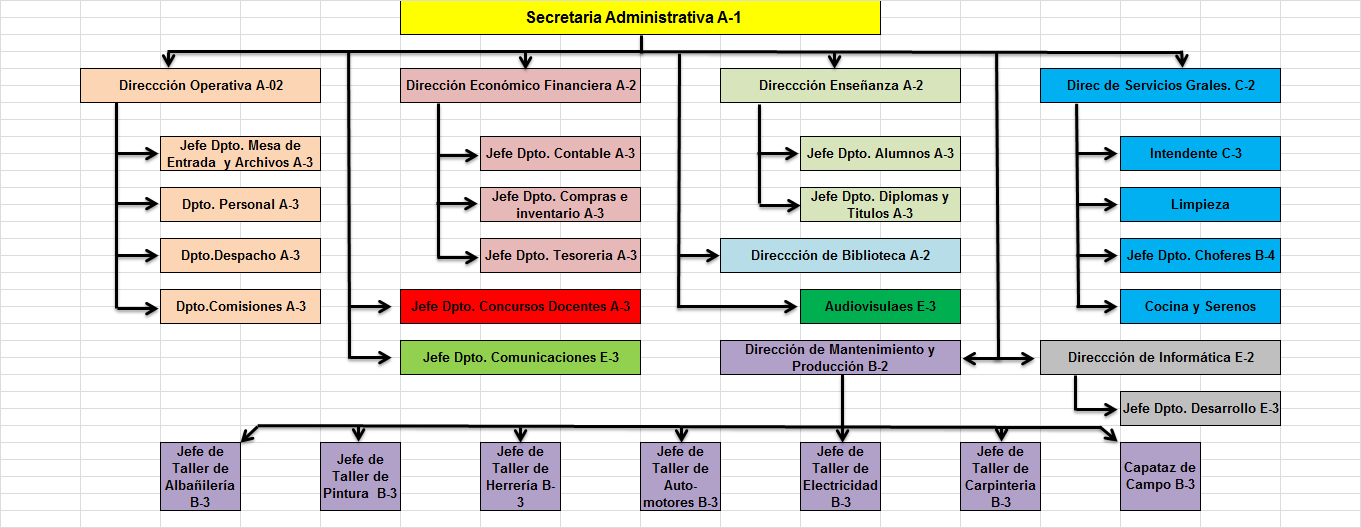 Administración y Gestión:Estructura General de la Facultad
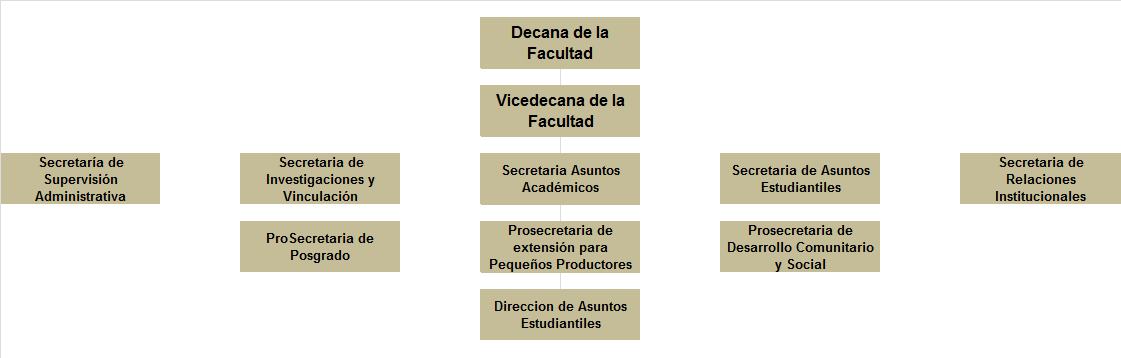 Administración y Gestión:Evolución Planta Docente
Administración y Gestión:Evolución Planta Docente
Administración y Gestión:Evolución Planta Docente
Administración y Gestión:Evolución Planta Docente
Administración y Gestión:Evolución Planta Docente
Administración y Gestión:Evolución Planta Docente
Administración y Gestión:Evolución Planta Docente
Administración y Gestión:Planta No Docente (Cubierta y potenciales vacantes- 2016)
III. EL LISTADO DE PROBLEMAS. 
-a elaborar el día 5 de diciembre con los actores internos y luego con los externos-
IV. LA MISIÓN, LA VISIÓN Y VALORES DE LA FACULTAD –a elaborar-